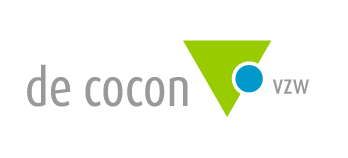 Q en De Cocon vzw
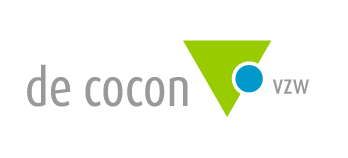 De Cocon vzw CrisisinterventieBegeleiding terugkeer naar Thuis (crisisbed)Crisishulp aan Huis ThuisbegeleidingIntensief kortdurende Thuisbegeleiding CABW
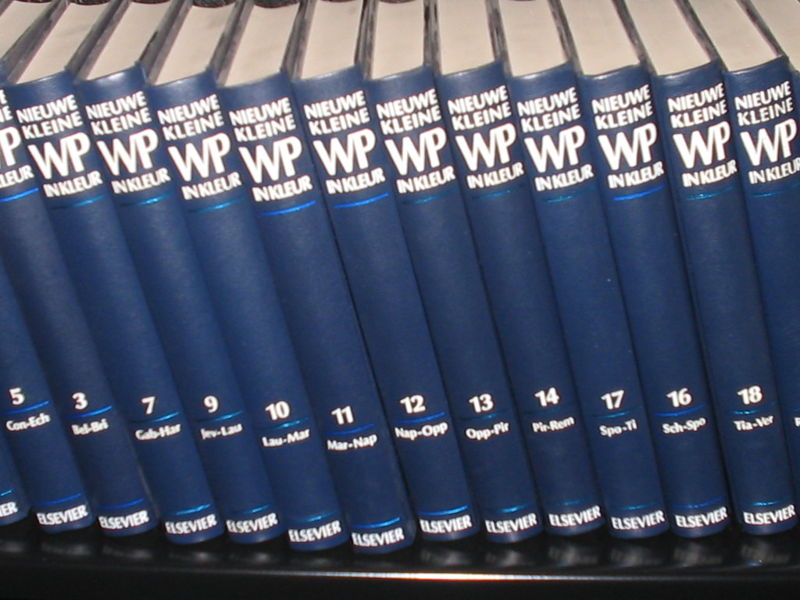 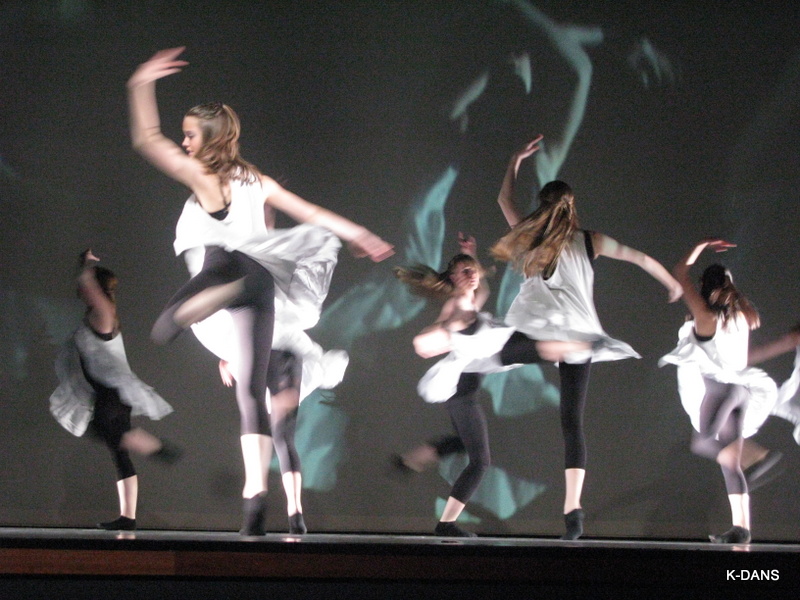 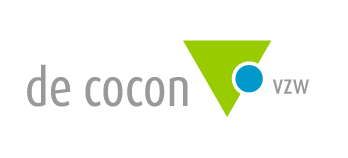 Visie op Q
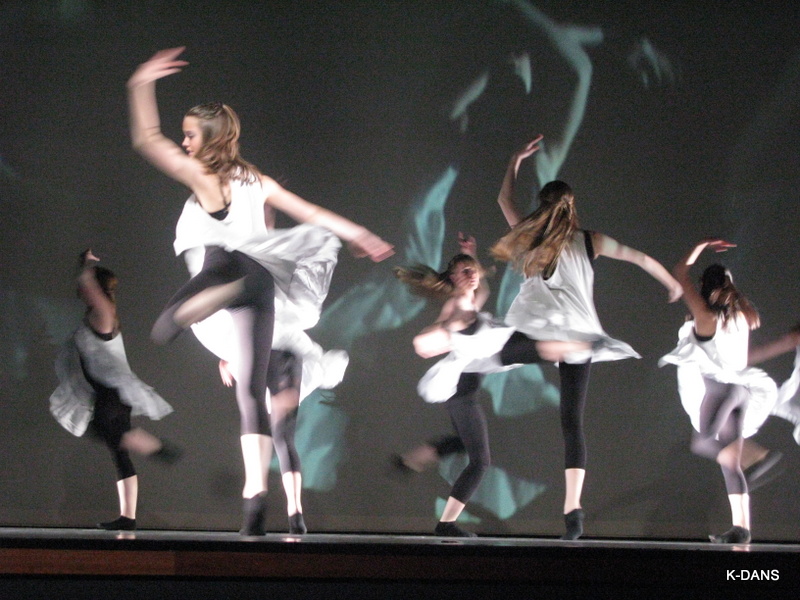 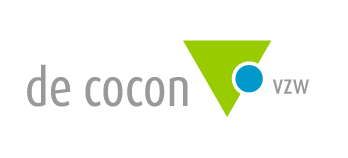 Indicatoren als hulpmiddel
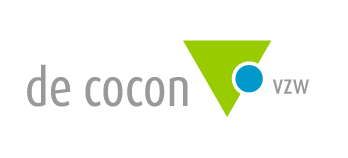 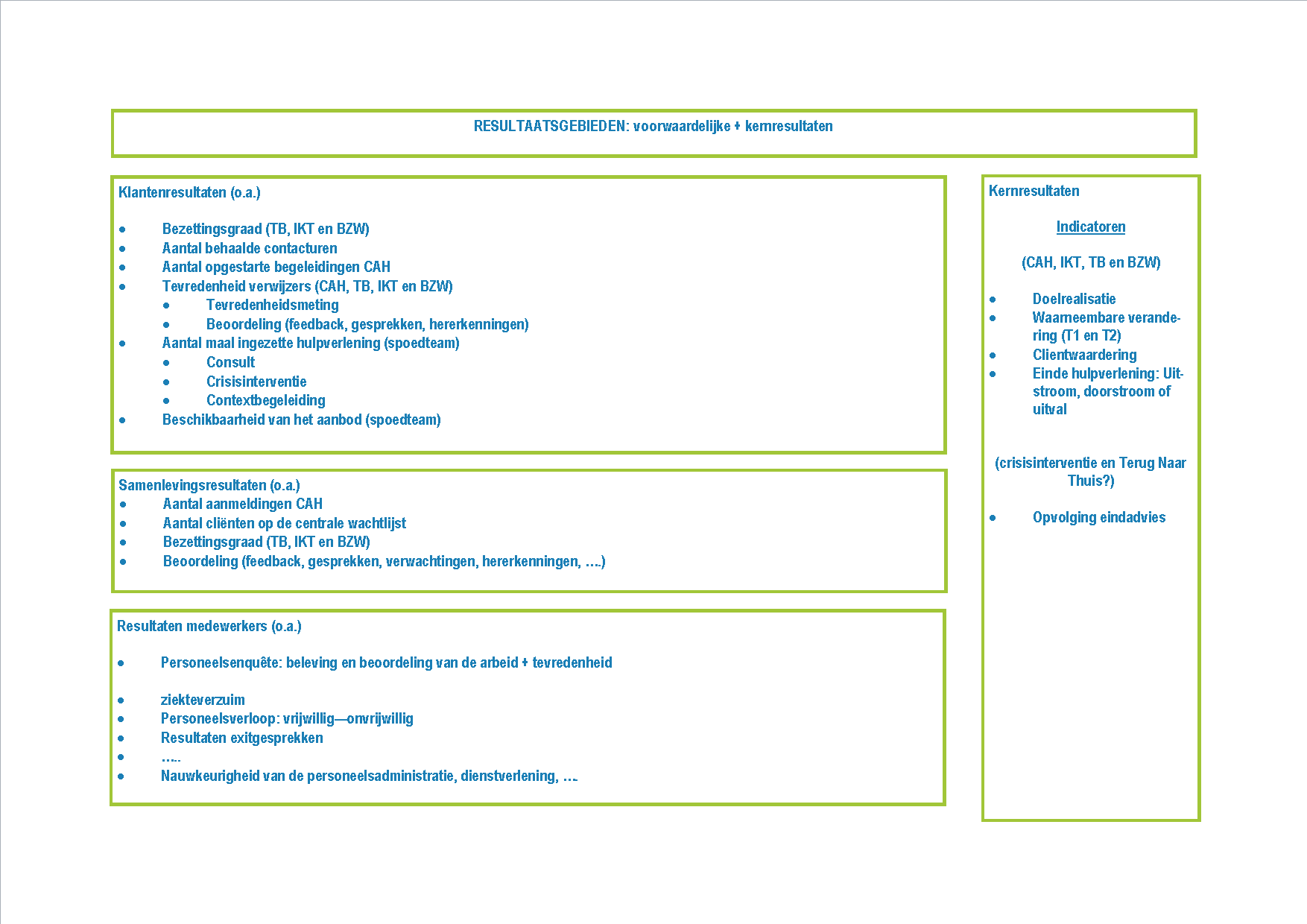